1. Fall
SCHNEIDEND
2. Fall
(ECHT) PARALLEL
3. Fall
IDENT
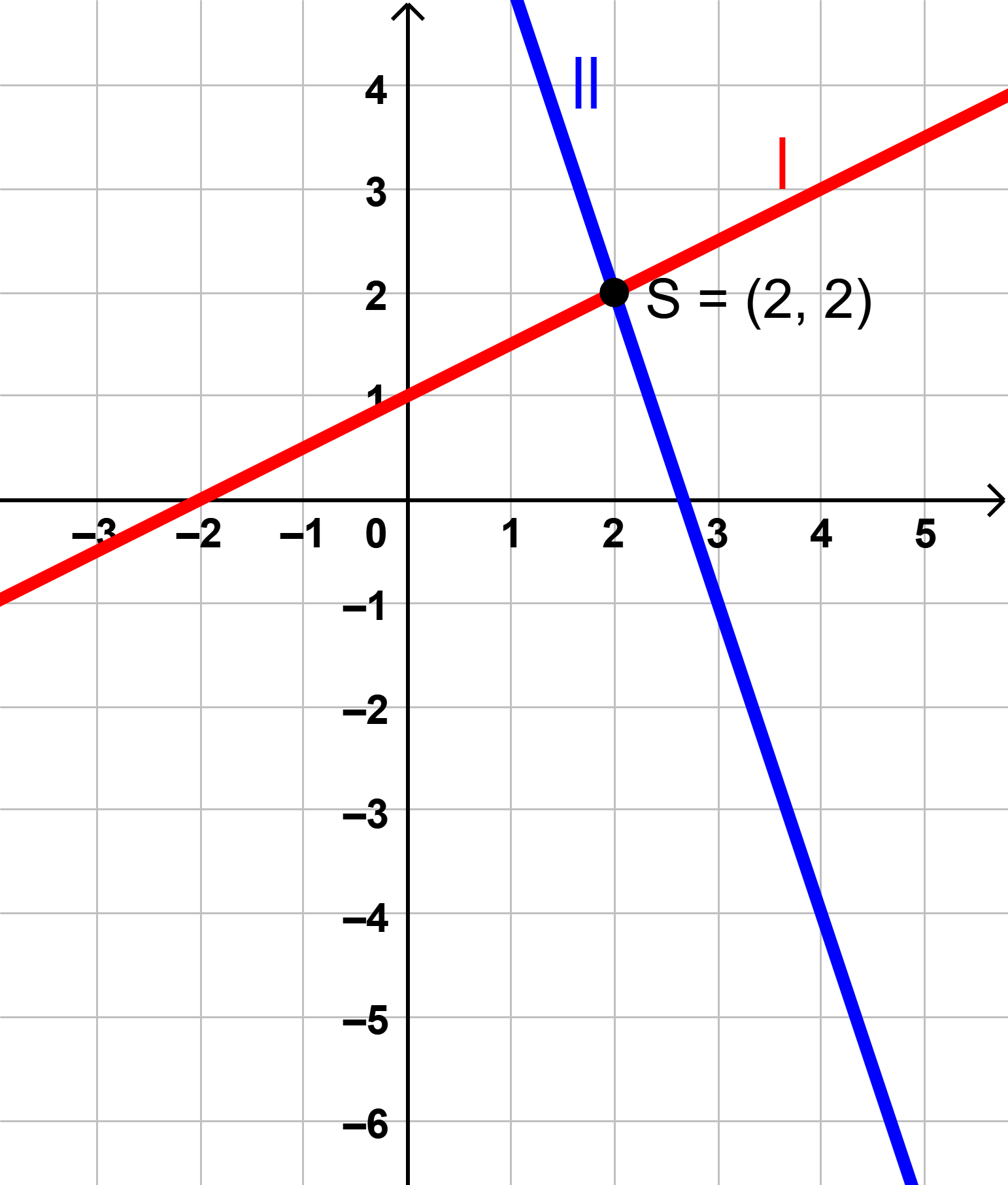 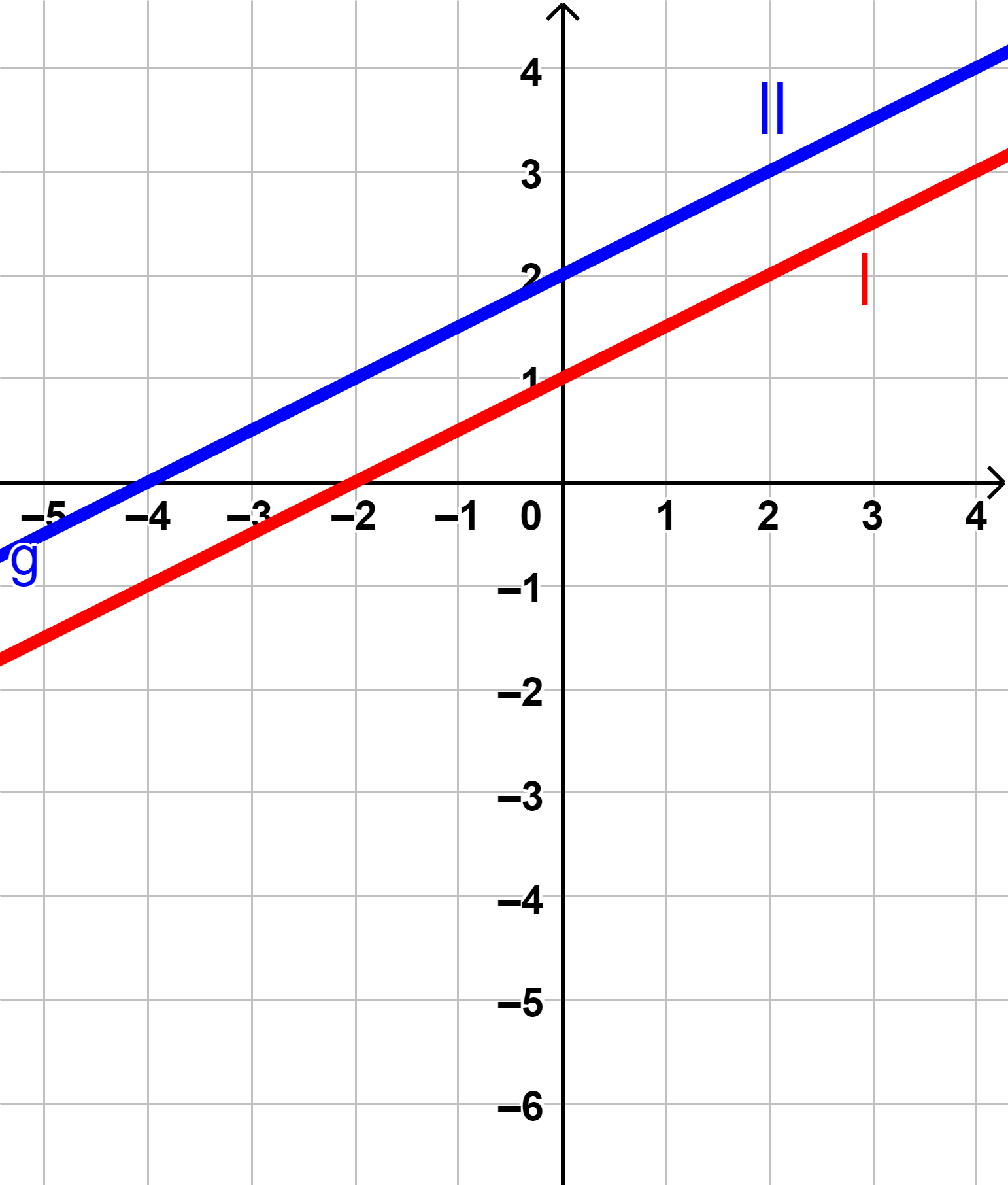 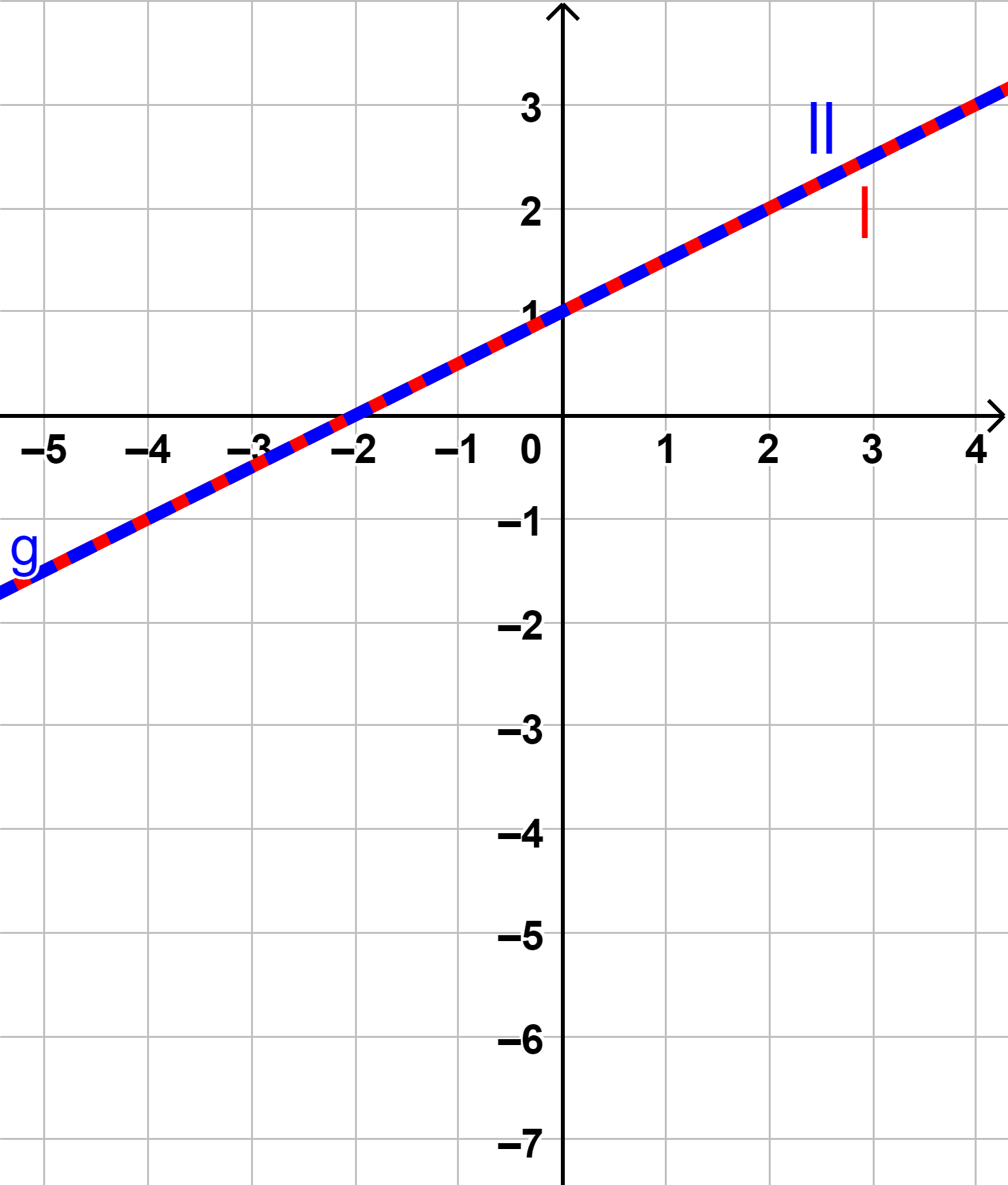 Die Geraden sind schneidend und haben genau einen gemeinsamen Schnittpunkt.
Die Geraden sind (echt) parallel und haben keinen gemeinsamen Punkt.
Die Geraden sind identisch und haben unendlich viele Punkte gemeinsam.
Bsp. 1a) Bestimme die Lagebeziehung. Berechne (falls möglich) den Schnittpunkt der Geraden.
Bsp. 1b) Bestimme die Lagebeziehung. Berechne (falls möglich) den Schnittpunkt der Geraden.
Bsp. 1c) Bestimme die Lagebeziehung. Berechne (falls möglich) den Schnittpunkt der Geraden.